PHY 742 Quantum Mechanics II
12-12:50 PM  MWF  Olin 103
Plan for Lecture 29

Quantum mechanics of a multi electron atom

Analysis of atomic term splittings

Energy of closed shells
1 electron outside a closed shell
2 electrons outside a closed shell
04/13/2022
PHY 742 -- Spring 2022 -- Lecture 29
1
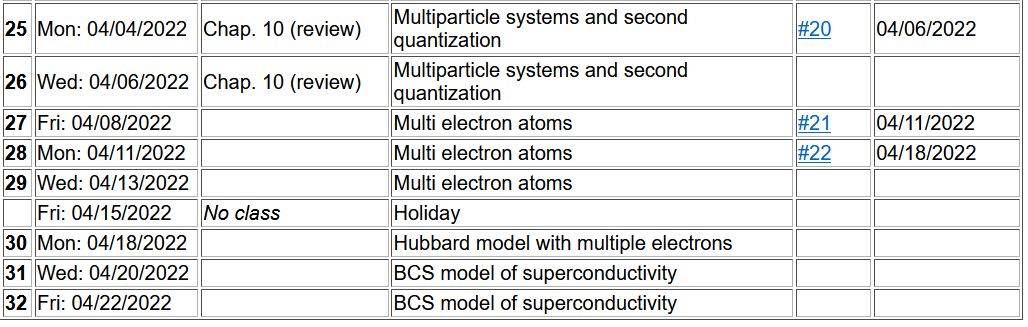 04/13/2022
PHY 742 -- Spring 2022 -- Lecture 29
2
https://www.nist.gov/pml/periodic-table-elements
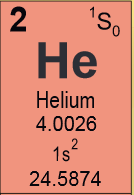 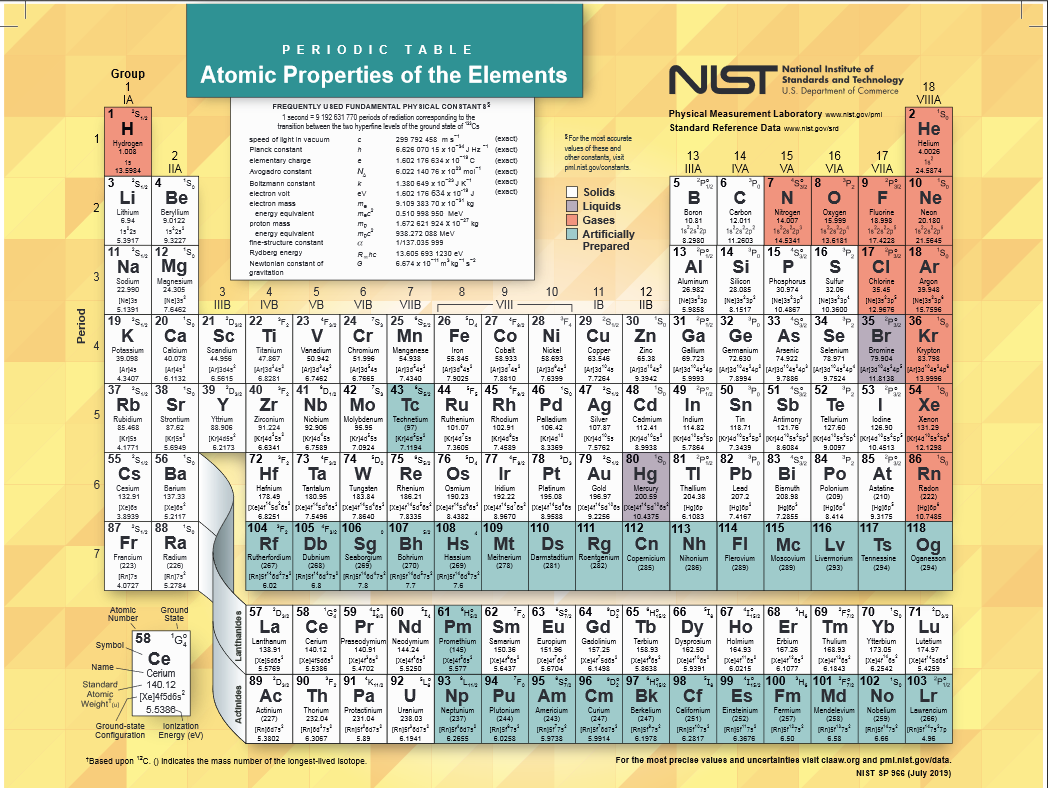 Closed shell
04/13/2022
PHY 742 -- Spring 2022 -- Lecture 29
3
[Speaker Notes: In principle, we can calculate the electronic structure for any atom in the periodic table.     Last time we considered the ground state of the He atom which is a “closed shell”.]
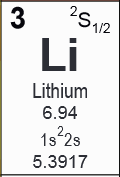 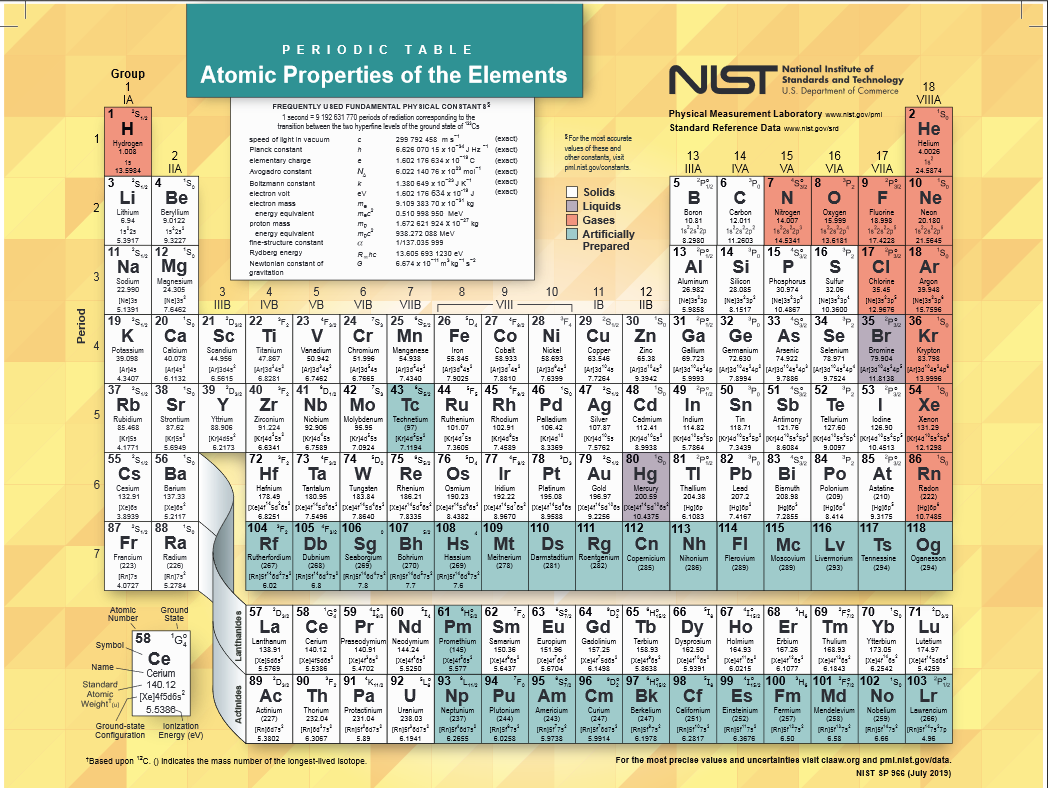 One electron outside a closed shell
04/13/2022
PHY 742 -- Spring 2022 -- Lecture 29
4
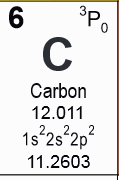 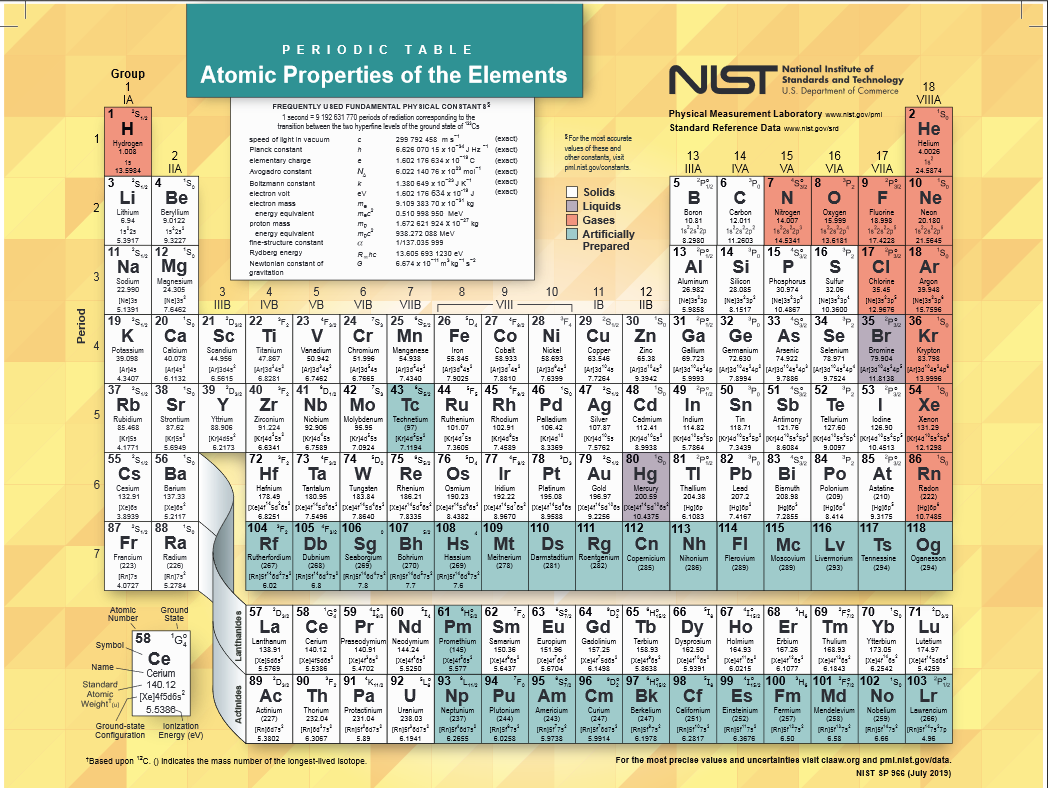 2 electrons outside a closed shell
04/13/2022
PHY 742 -- Spring 2022 -- Lecture 29
5
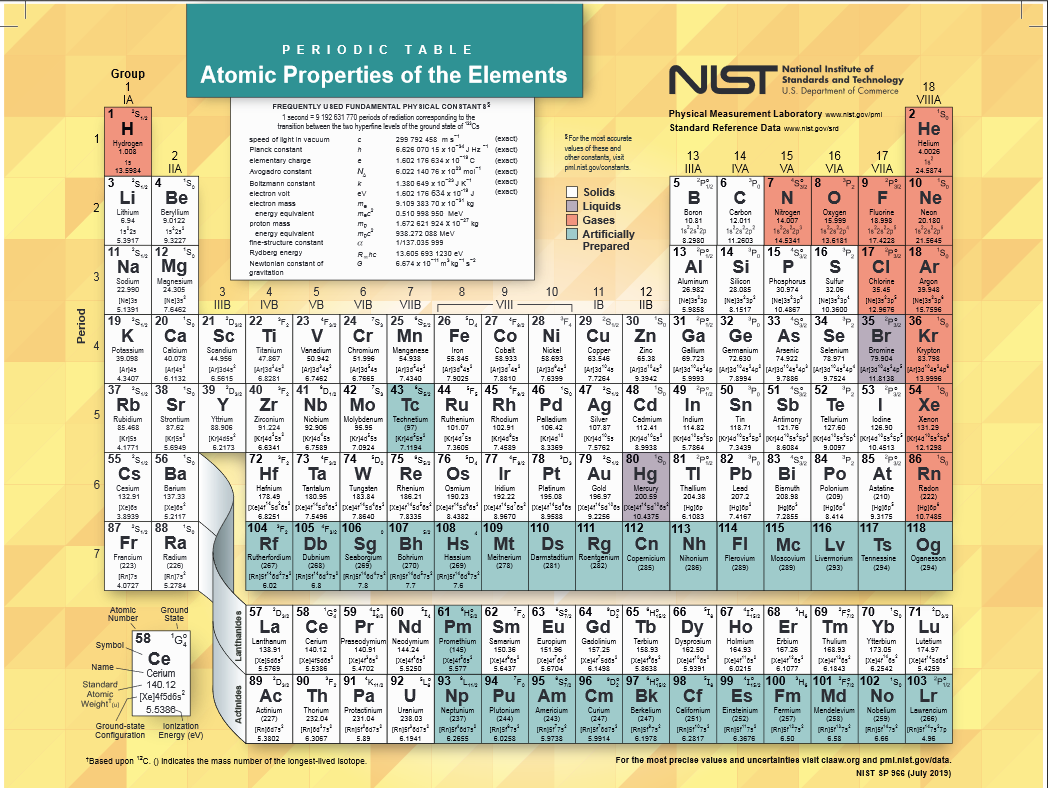 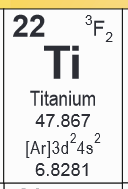 2 electrons outside a closed shell
04/13/2022
PHY 742 -- Spring 2022 -- Lecture 29
6
In this discussion, we focus our attention on the multiplet structures of atoms in their ground states, where the zero order structure is described in terms of the single particle Hamiltonian.     For this discussion, the single particle Hamiltonian is a H-like ion with nuclear charge Z.      As you can imagine, the numerical errors increase as  Z increases.   However, the qualitative features remain correct.   The numerics can be improved by defining other single particle Hamiltonians.    For example, density functional Hamiltonians work quite well in this context.
DEFINITION:    Closed shell configuration means that for any given “shell” with orbital angular momentum quantum number l,  there are 2(2l+1) electrons occupying that shell.
For example: ns2     np6      nd10        nf14
04/13/2022
PHY 742 -- Spring 2022 -- Lecture 29
7
General form Hamiltonian for N-electron atom
1
2
04/13/2022
PHY 742 -- Spring 2022 -- Lecture 29
8
Review of ground state of He atom  (example of closed shell system)
04/13/2022
PHY 742 -- Spring 2022 -- Lecture 29
9
[Speaker Notes: Setting up the basis for the problem.    In fact the analysis is equivalent to a first order perturbation theory for the interaction term v.]
Ground state configuration for He atom
.
.
.
04/13/2022
PHY 742 -- Spring 2022 -- Lecture 29
10
[Speaker Notes: Consider first the lowest energy state of this system.]
Summary of results
04/13/2022
PHY 742 -- Spring 2022 -- Lecture 29
11
[Speaker Notes: What is the total electron spin of this He atom?]
Example from NIST
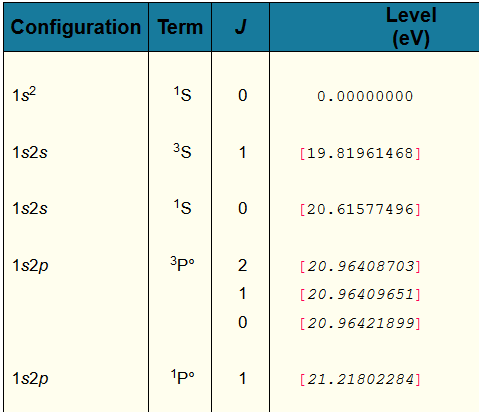 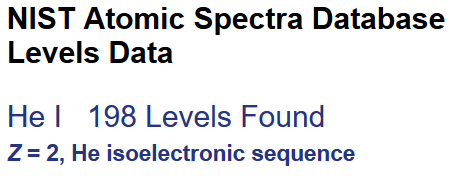 https://physics.nist.gov/PhysRefData/ASD/levels_form.html
04/13/2022
PHY 742 -- Spring 2022 -- Lecture 29
12
[Speaker Notes: The atomic spectra of all of the elements have been well studied over the years and NIST has collected the data in the form of a table of atomic energy levels such as shown here for He.     The ground state of each atom is chosen as the zero of energy.    In this case, the lowest energy excitations are at higher energy by at  approximately 20 eV or more.]
Example of atom with one electron outside complete shell
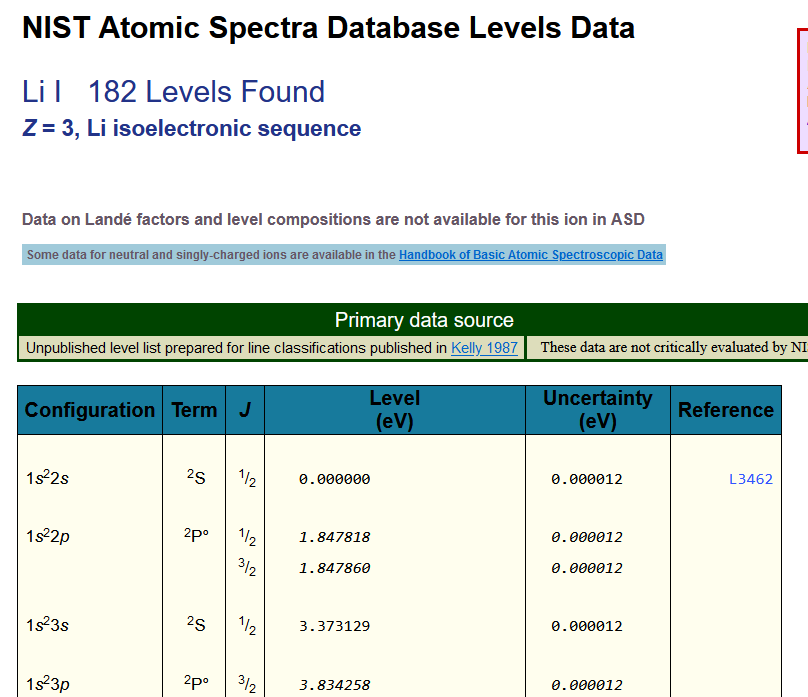 04/13/2022
PHY 742 -- Spring 2022 -- Lecture 29
13
In order to analyze these atoms – we need to be able to evaluate the electron interactions
These angular terms have been tabulated by Condon and Shortley and others
04/13/2022
PHY 742 -- Spring 2022 -- Lecture 29
14
Here, the angular integrals are given in terms of Gaunt Coefficients and 3j symbols:
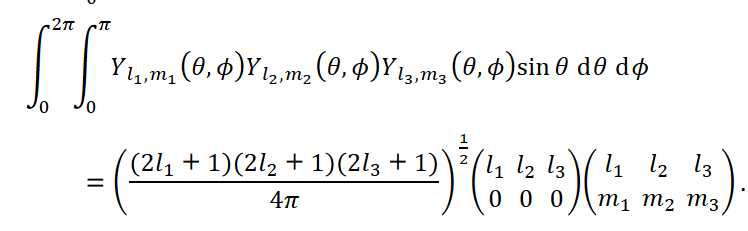 04/13/2022
PHY 742 -- Spring 2022 -- Lecture 29
15
Digression on   angular relationships --
“Addition” of angular momentum
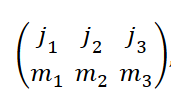 3-j
Clebsch-Gordan
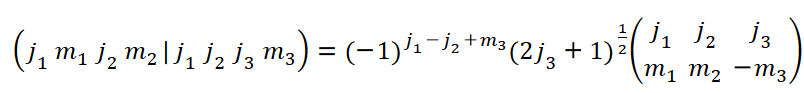 http://dlmf.nist.gov/34.1
link to more information:
04/13/2022
PHY 742 -- Spring 2022 -- Lecture 29
16
Some symmetry properties of 3-j symbols:
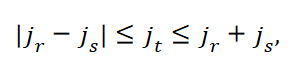 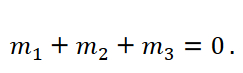 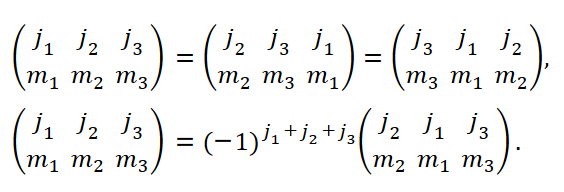 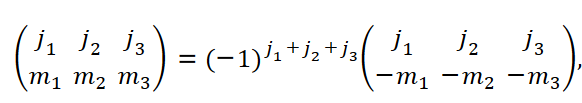 04/13/2022
PHY 742 -- Spring 2022 -- Lecture 29
17
Some orthogonality properties of 3-j symbols:
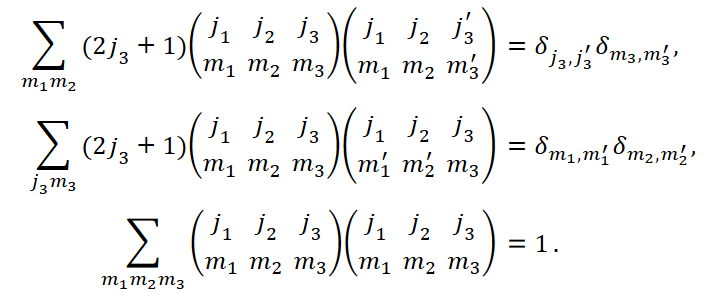 04/13/2022
PHY 742 -- Spring 2022 -- Lecture 29
18
Relationship of 3-j symbols to integrals over spherical harmonics and related functions
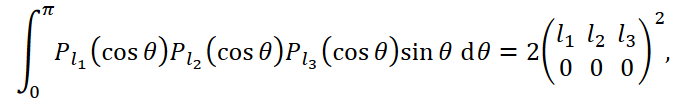 Gaunt Coefficient
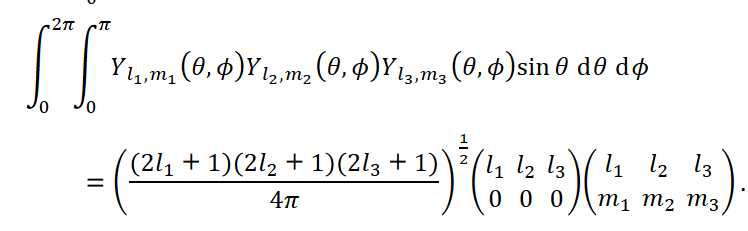 04/13/2022
PHY 742 -- Spring 2022 -- Lecture 29
19
Explicit formula for Clebsch-Gordon coefficients:
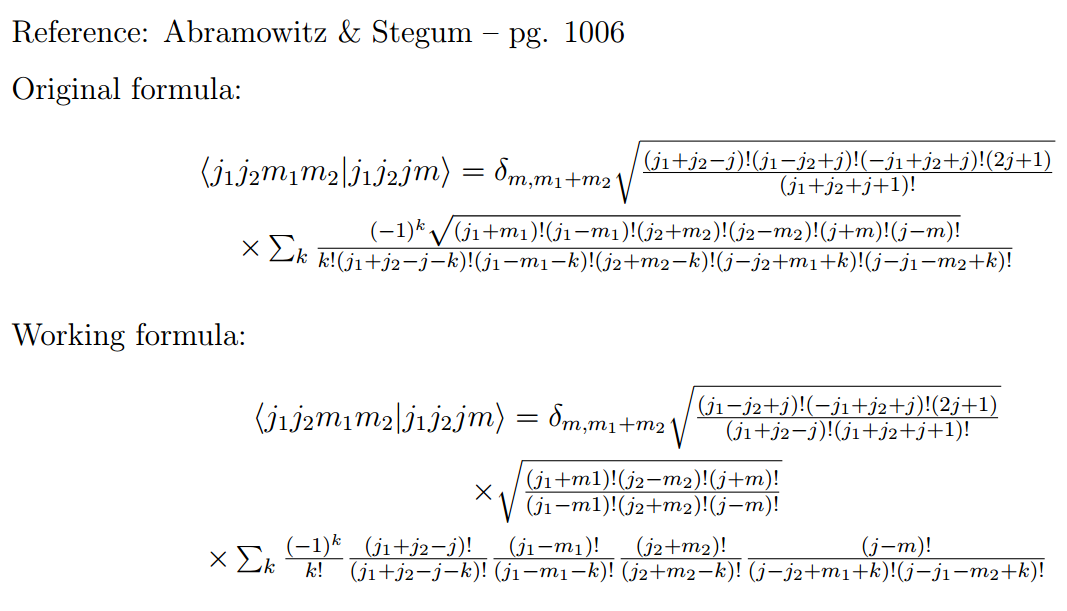 04/13/2022
PHY 742 -- Spring 2022 -- Lecture 29
20
04/13/2022
PHY 742 -- Spring 2022 -- Lecture 29
21
Consequences of orbital coupling on energies of multi-electron atoms
    Example C   1s2 2s2  2p2

https://physics.nist.gov/PhysRefData/ASD/levels_form.html
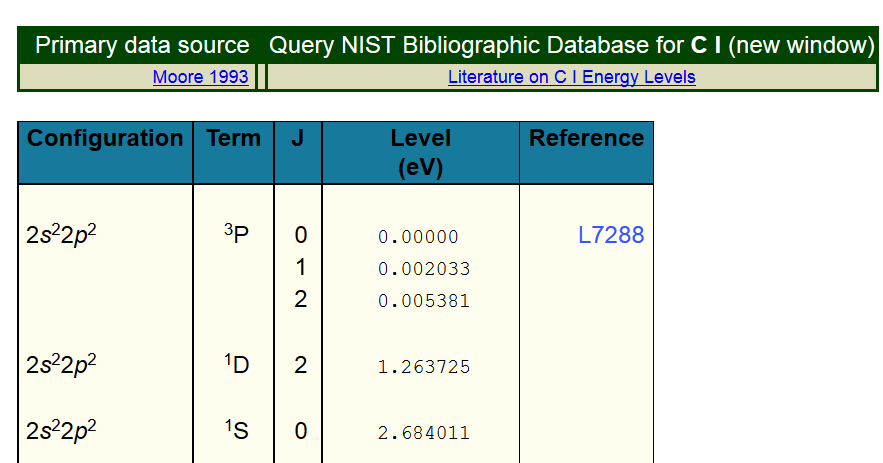 04/13/2022
PHY 742 -- Spring 2022 -- Lecture 29
22
Atomic term notation:
For the example of the single particle configuration
                                  np2
L           symbol            spin for 2 electrons
--------------------------------------------
    0                S                 S=0
    1                P                 S=1
    2                D                S=0
In this case, it happens that  L+S=even
   why?
04/13/2022
PHY 742 -- Spring 2022 -- Lecture 29
23
Example for C   1s2  2s2  2p2
04/13/2022
PHY 742 -- Spring 2022 -- Lecture 29
24
Example for 1D state
04/13/2022
PHY 742 -- Spring 2022 -- Lecture 29
25
04/13/2022
PHY 742 -- Spring 2022 -- Lecture 29
26
04/13/2022
PHY 742 -- Spring 2022 -- Lecture 29
27
Taking into account anti-symmetry of two-particle wavefunction
04/13/2022
PHY 742 -- Spring 2022 -- Lecture 29
28
Must be anti-symmetric
S=1, symmetric
degeneracy:
2S+1=3
S=0, 
anti-symmetric
degeneracy:
2S+1=1
04/13/2022
PHY 742 -- Spring 2022 -- Lecture 29
29
Extending these arguments, Condon and Shortley concluded that in general  L+S=even
Valid atomic terms for Carbon:
04/13/2022
PHY 742 -- Spring 2022 -- Lecture 29
30
Summary of results for analysis of atomic term energies
single electron terms
electron-electron interaction
04/13/2022
PHY 742 -- Spring 2022 -- Lecture 29
31
Note that for simplicity, the outer 4s2 electrons have been removed.
Another example – Ti+2 (1s2 2s2 3s2 2p6 3p6 3d2)
From NIST:
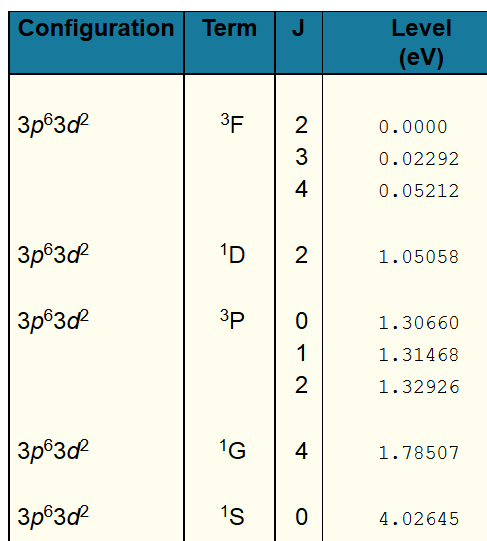 45 pairs of single particle states  5 atomic terms
04/13/2022
PHY 742 -- Spring 2022 -- Lecture 29
32